SISTEMA  NACIONAL DE              AUDITORIA
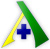 AUDITORIA  NA  ATENÇÃO BÁSICA


ANA MARIA FARIAS DE VASCONCELOS
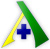 Referencial Legal
- Previsto no art.16, inciso XIX da Lei Federal      nº 8.080/1990;

- Instituído pela Lei Federal nº 8.689/1993;

-Regulamentado pelo Decreto Federal                n° 1.651/1995.
Missão
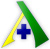 “Realizar auditoria no SUS, contribuindo para qualificação da gestão, visando melhoria da atenção e do acesso às ações e aos serviços de saúde”.
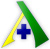 Constituído por:
- Componente Federal - Departamento Nacional de Auditoria do SUS – DENASUS /DIAUD/SEAUD;

- Componente Estadual ; 

- Componente Municipal.
Componente Federal – Unidades Desconcentradas nos Estados – Serviços de Auditoria – SEAUD
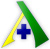 - Equipe multiprofissional;

- Ferramenta: Sistema de Auditoria do SUS–SISAUD/SUS;

- Processo de Trabalho no Serviço de Auditoria.
Demandantes
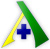 - Ministério da Saúde;

- Ministério Público;
   
- Conselhos de Saúde;

- Controladoria Geral da União;

- Usuários do SUS.
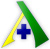 Fases da Auditoria
1- Planejamento:

   - Composição da equipe/coordenador;
   - Determinação dos objetivos do exame analítico e operativo;
   - Identificação do universo a ser auditado;
   - Identificação das fontes de informação;
   - Identificação dos documentos de referência;
   - Estabelecimento de técnicas.
Fases da Auditoria
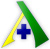 2- Fase Analítica: 
  - Emissão do comunicado de Auditoria;

  - Relatórios e documentos que vão ser analisados/cruzados (SIA, SIH,SIAFI);

  - Relatórios de auditorias anteriores;

  - Normas e instruções vigentes;

  - Legislação específica;

  - Outros documentos pertinentes.
Fases da Auditoria
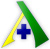 3- Fase Operativa:  
  - Reunião de abertura;

  -Entrega do Ofício de Apresentação e do Comunicado de Auditoria;

  - Apresentação dos auditores;

  - Solicitar/confirmar quem será o acompanhante da auditoria;
Fases da Auditoria
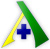 -Recebimento dos documentos solicitados;

-Análise da documentação;

-Estabelecer/definir os arranjos logísticos (sala de trabalho dos auditores etc);

 -Verificação da estrutura, dos processos e dos resultados.
Fases da Auditoria
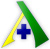 4-   Elaboração do Relatório.

5- Notificação dos responsáveis.

6- Apresentação das justificativas.

7- Encerramento da auditoria.

8- Encaminhamentos e acompanhamentos das recomendações.